Algebra
11-sinf
Mavzu: Hosila hisoblash qoidalari
Fan o‘qituvchisi:
Turg‘unova Mohizabon Mahmudjon qizi
Reja:
Topshiriqni  tekshirish
Hosila  hisoblash qoidalariga
    doir  misollar   yechimini    
    o‘rganish
Topshiriqni  tekshirish:
1-test.
Yechish:
2-test.
Yechish:
Yechish:
Yechish:
Yechish:
Yechish:
Yechish:
Yechish:
Yechish:
Yechish:
1-misol.
Yechish:
2-misol.
Yechish:
Yechish:
Yechish:
Yechish:
Yechish:
Mustaqil bajarish uchun topshiriq:
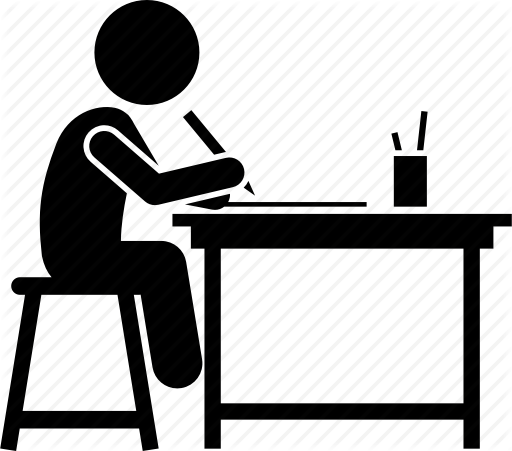